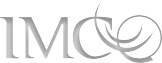 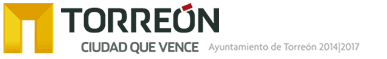 5.- Enlace de transparencia en las Finanzas Publicas en la Pagina de gobierno Municipal www.torreon.gob.mx/transparencia
Índice de Información Presupuestal Municipal 2017
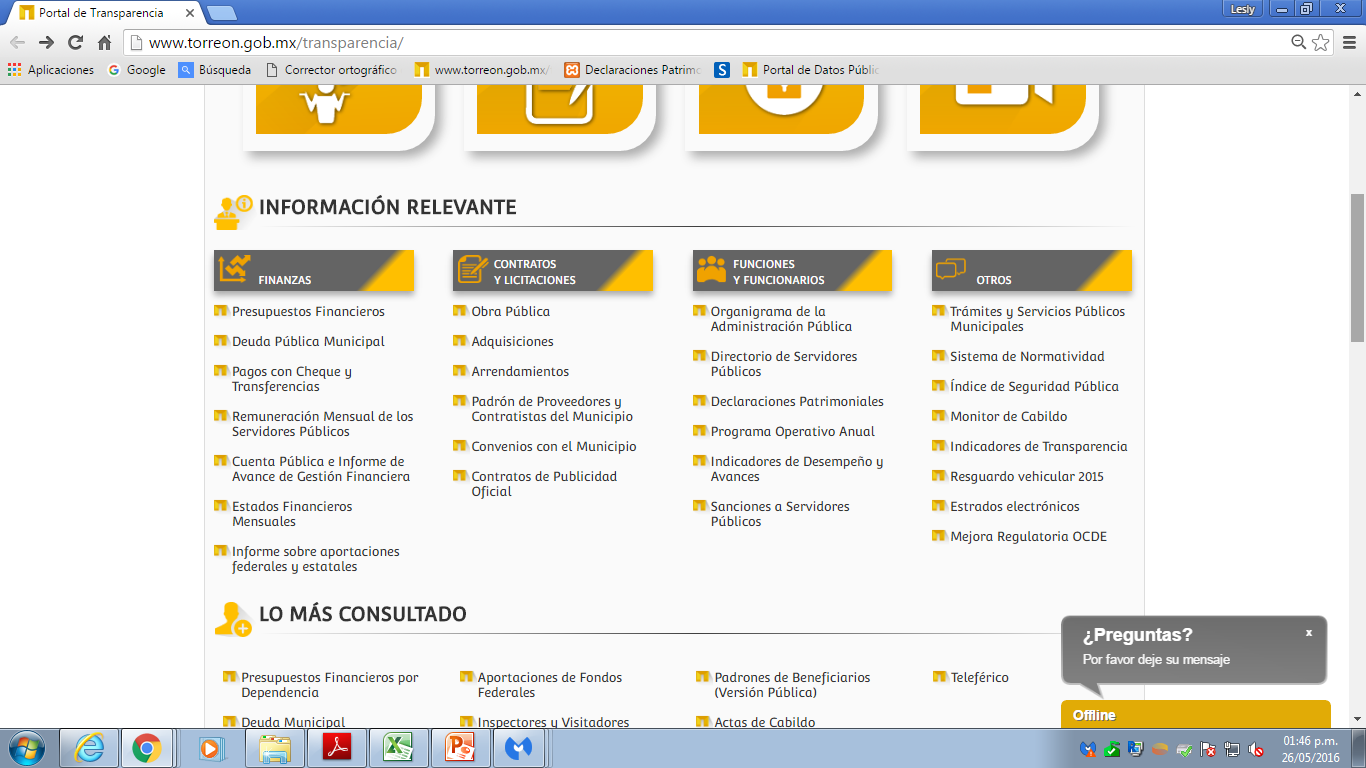